4.1) Direct impact and Newton’s law of restitution
Your turn
Worked example
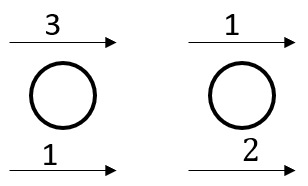 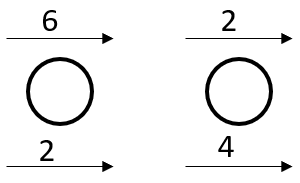 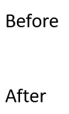 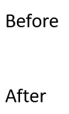 Diagrams used with permission from DrFrostMaths: https://www.drfrostmaths.com/
Your turn
Worked example
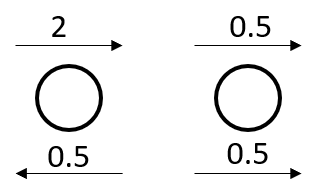 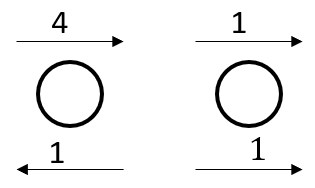 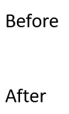 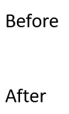 Diagrams used with permission from DrFrostMaths: https://www.drfrostmaths.com/
Your turn
Worked example
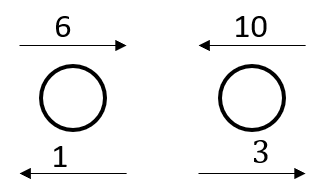 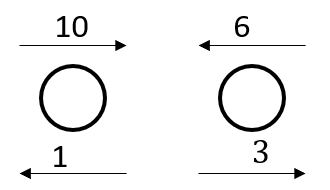 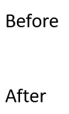 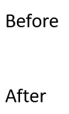 Diagrams used with permission from DrFrostMaths: https://www.drfrostmaths.com/
Your turn
Worked example
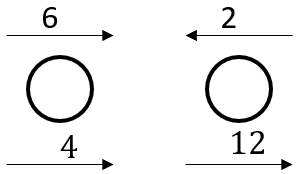 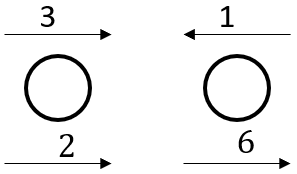 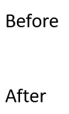 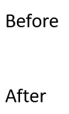 Diagrams used with permission from DrFrostMaths: https://www.drfrostmaths.com/
Your turn
Worked example
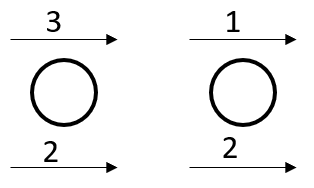 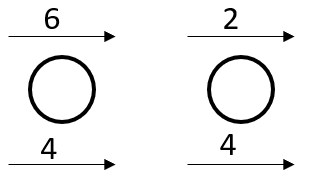 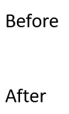 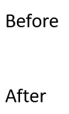 Diagrams used with permission from DrFrostMaths: https://www.drfrostmaths.com/
Your turn
Worked example
Your turn
Worked example
Your turn
Worked example
Your turn
Worked example
Your turn
Worked example